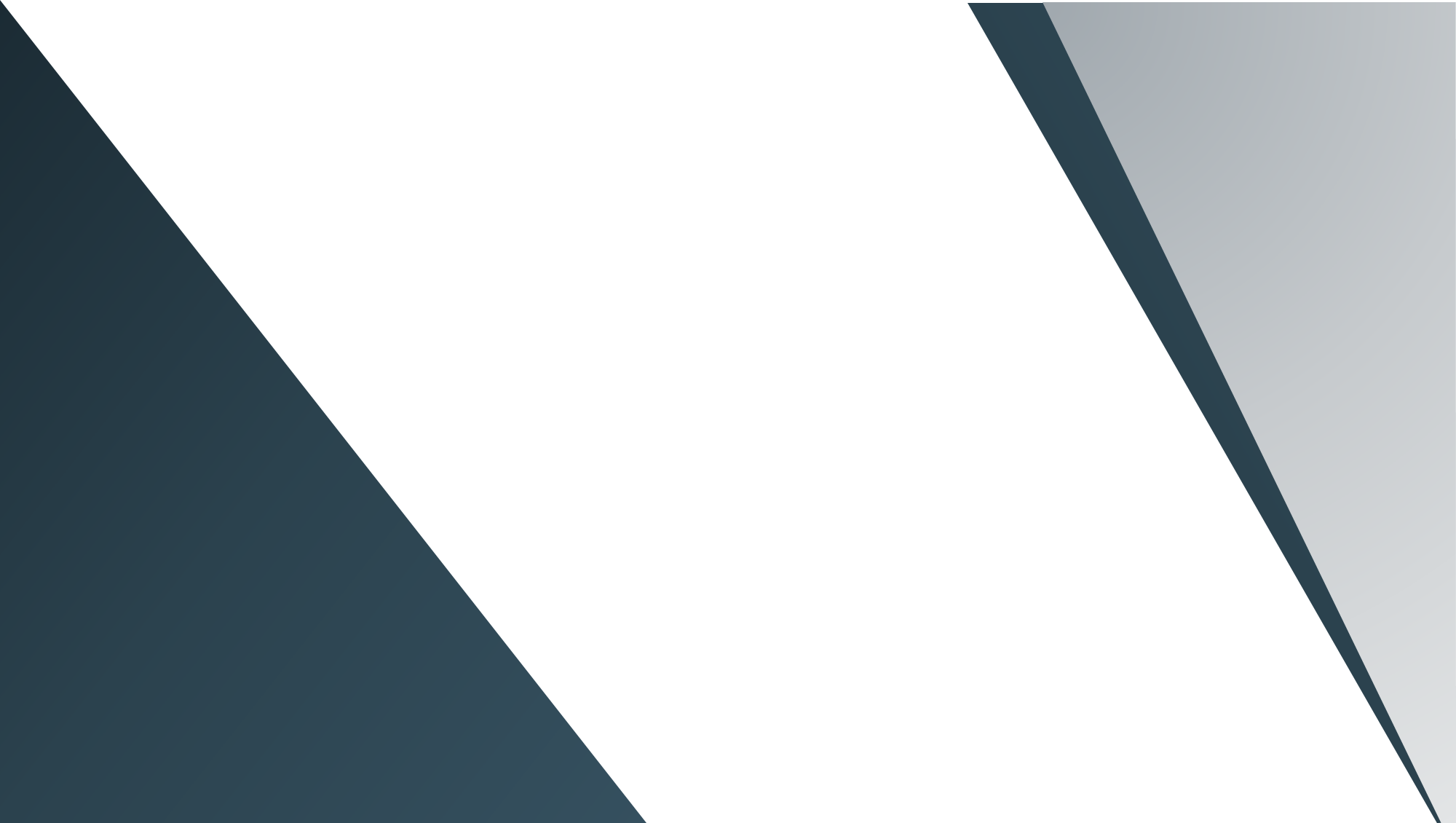 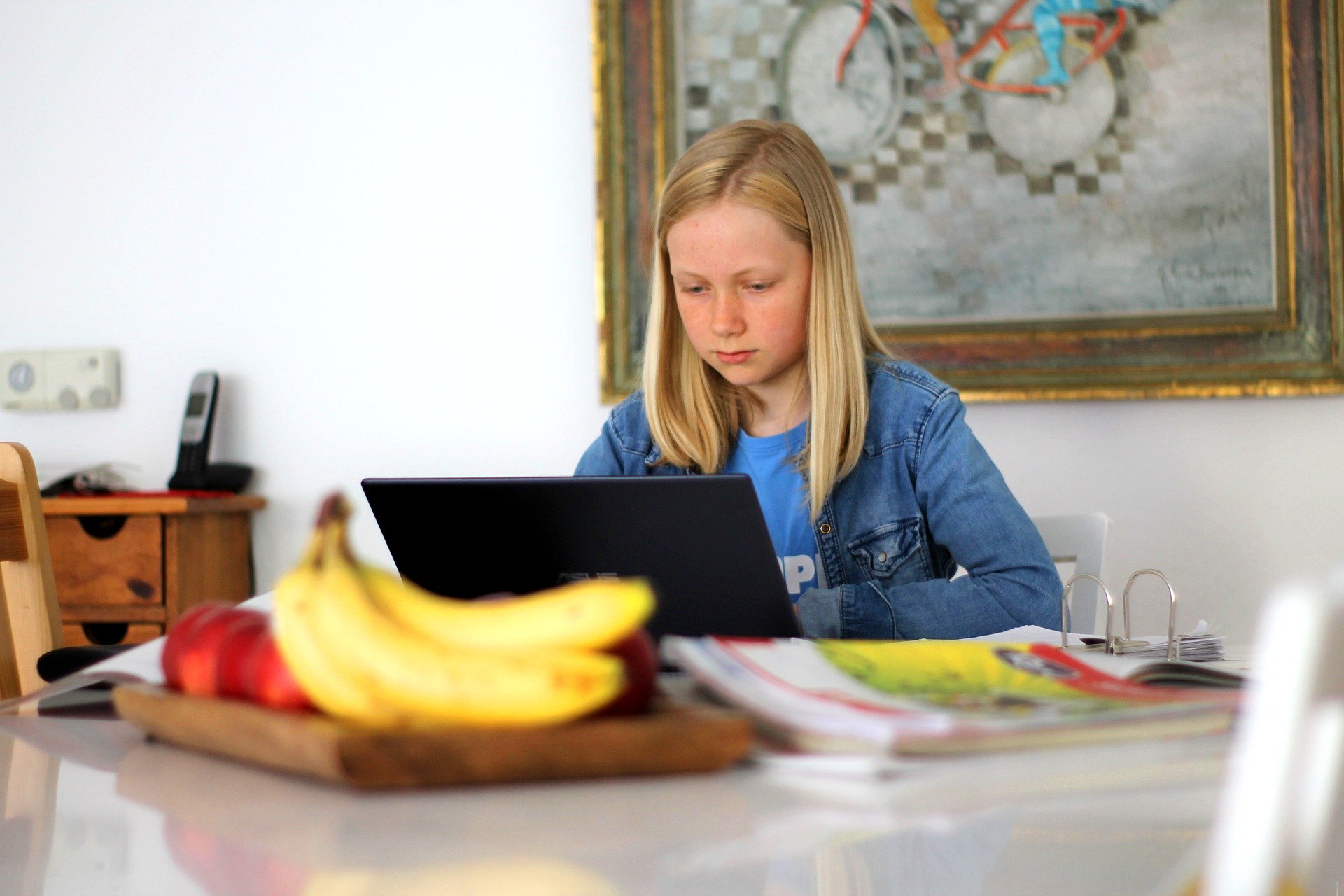 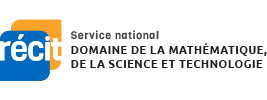 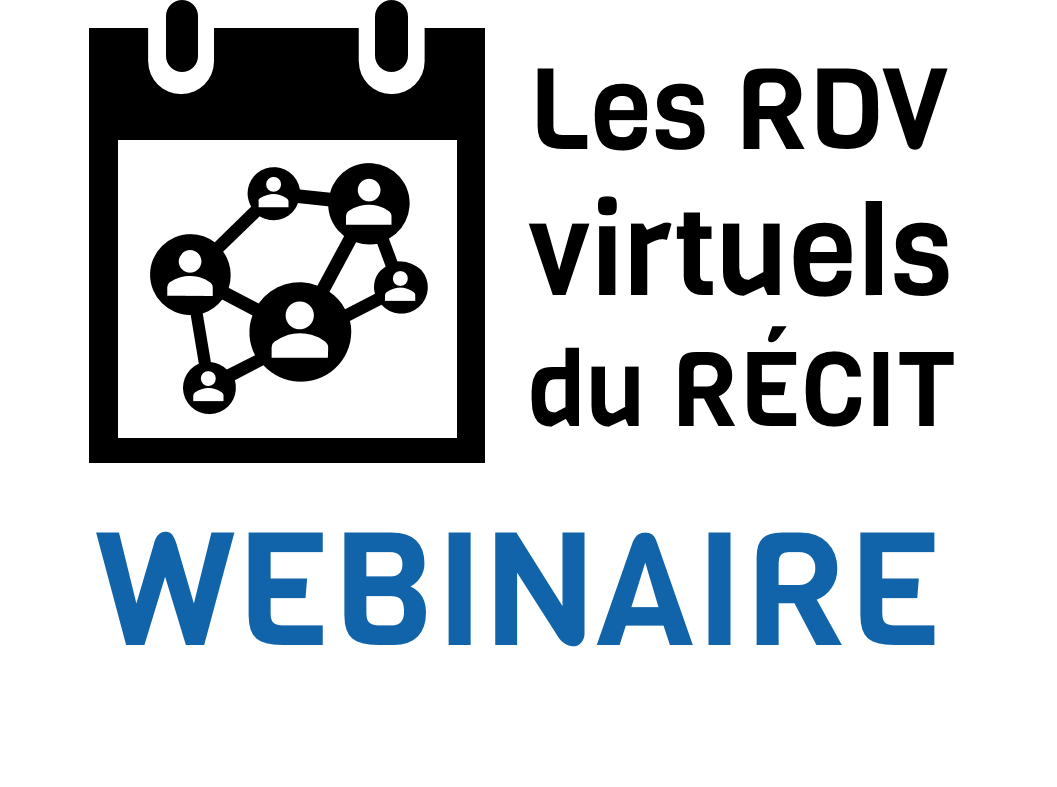 Scratch Jr
30 septembre 2020
De 11 h 45 à 12 h 45

Sonya Fiset et Marc-André Mercier
Pour plus de détails : campus.recit.qc.ca
[Speaker Notes: La clientèle sera précisée dans le descriptif du webinaire sur le site du CAMPUS RÉCIT.
Enregistrement à partir
PDF à insérer
Mettre coanimateur en animateur
Activer micro, crayon, et son
Prendre les présences avec capteur d’écran]
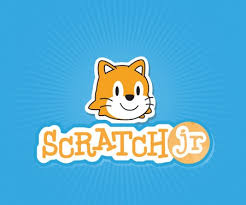 Initiation à ScratchJr

Lien de la présentation : 
http://bit.ly/mst30sept20
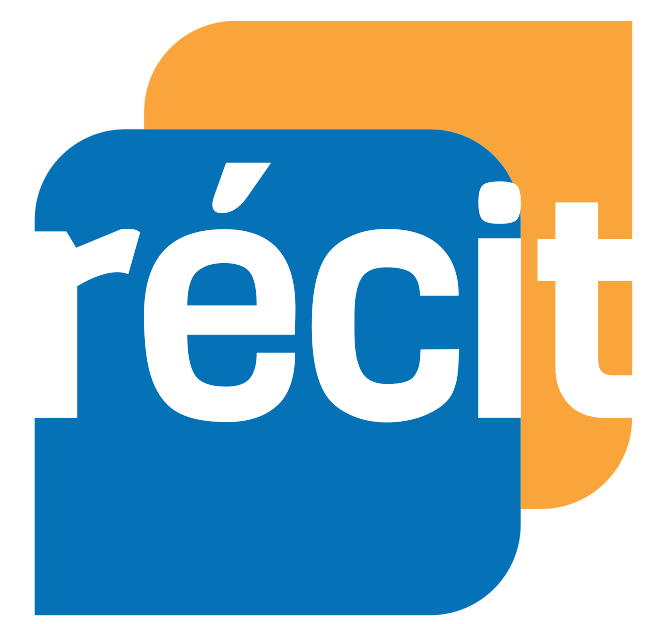 Ces formations du RÉCIT sont mises à disposition, sauf exception, selon les termes de la licence Licence Creative Commons Attribution - Pas d’Utilisation Commerciale - Partage dans les Mêmes Conditions 4.0 International.
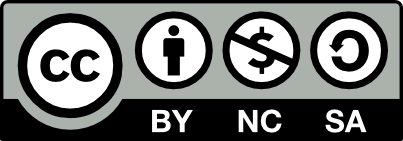 [Speaker Notes: Lien de la présentation : http://bit.ly/mst30sept20]
Plan de la rencontre
Bienvenue!
Qui êtes-vous? 
L’interface de ScratchJr
Explorons dans différentes matières
Comment l’utiliser pour travailler à distance?
Ressources supplémentaires
Badges
3
Fonctionnement de VIA

Main, caméra, micro



Outils d’annotation
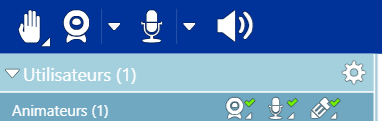 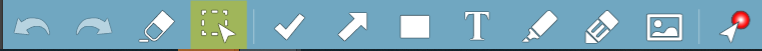 4
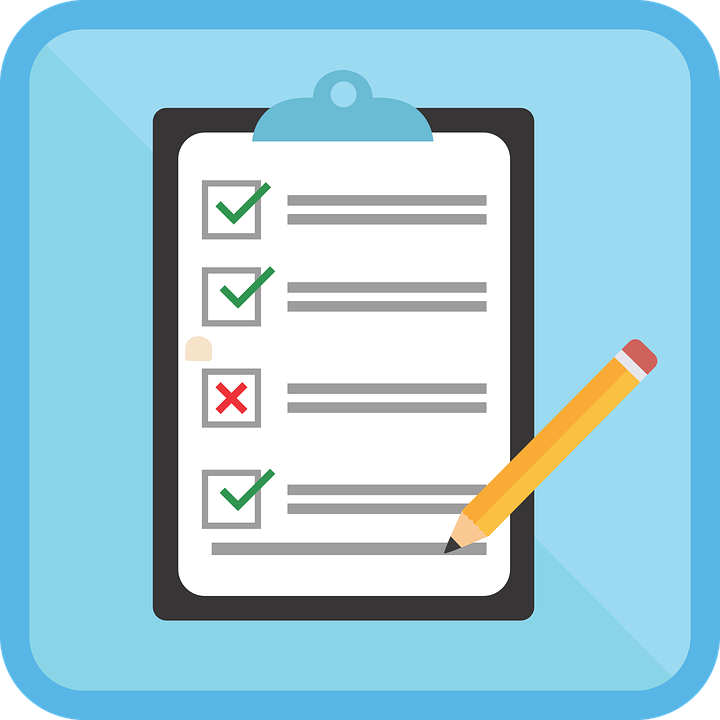 Qui êtes-vous? 
Nom, rôle, CS
(clavardage)

Besoins, préoccupations, questions?
Document collaboratif
5
[Speaker Notes: https://docs.google.com/document/d/1urkIJGoWhArf8PGOAQM1YCI1h1OBDGE_xqFIFxLJXLk/edit?usp=sharing]
Connaissez-vous ScratchJr?
6
Enseigner la programmation… Pourquoi?
PAN: Plan d’action numérique du MEES 
(Orientation 1, mesure 02, pages 27-28)
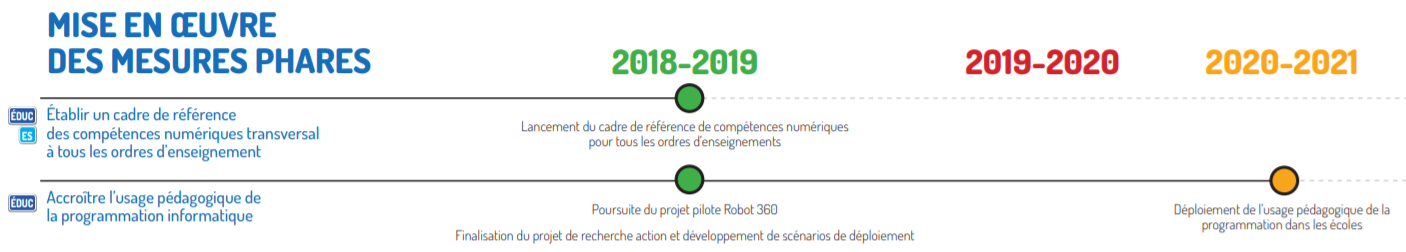 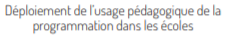 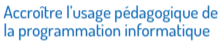 Extrait du tableau synoptique du  PAN, p.2
Enseigner la programmation… Pourquoi?
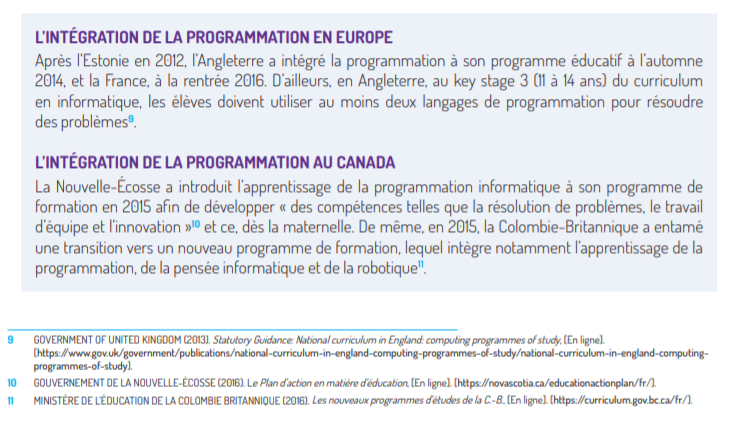 Extrait du PAN, p.28
Pourquoi ?

Cadre de référence de la compétence numérique

Source : MEES - Avril 2019

12 dimensions
version interactive

Continuum de développement de la compétence numérique

Source : MEES - 
Janvier 2020
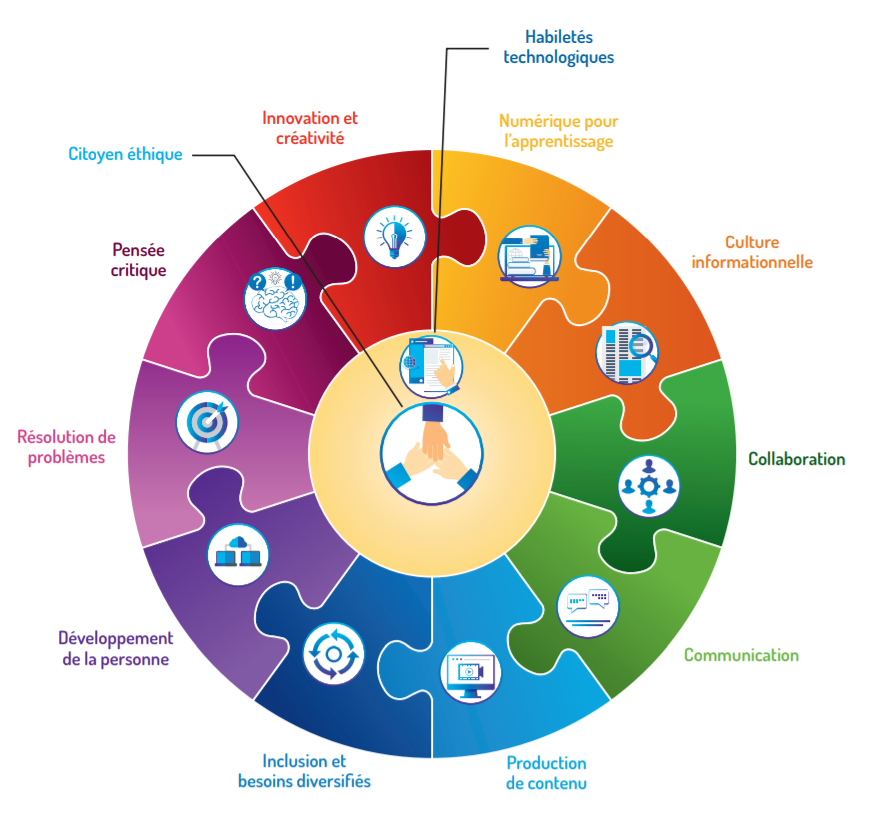 L’engagement de l’élève
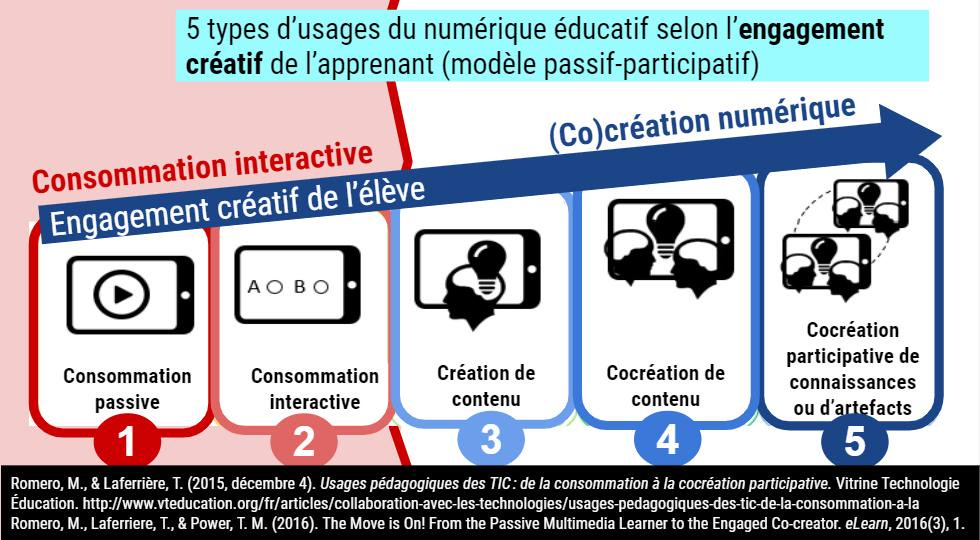 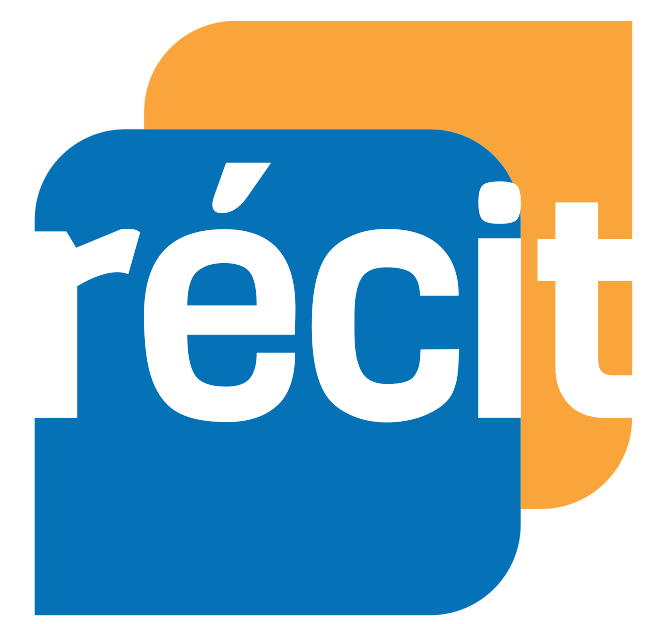 Des outils pour s’initier à la programmation
Code.org : http://code.org
Compte d’enseignant, on suit les élèves dans leurs défis.

ScratchJr, application sur tablette pour le préscolaire et le 1er cycle : https://www.scratchjr.org/
[Speaker Notes: Code.org : http://code.org
ScratchJr, application sur tablette pour le préscolaire et le premier cycle :  https://www.scratchjr.org/]
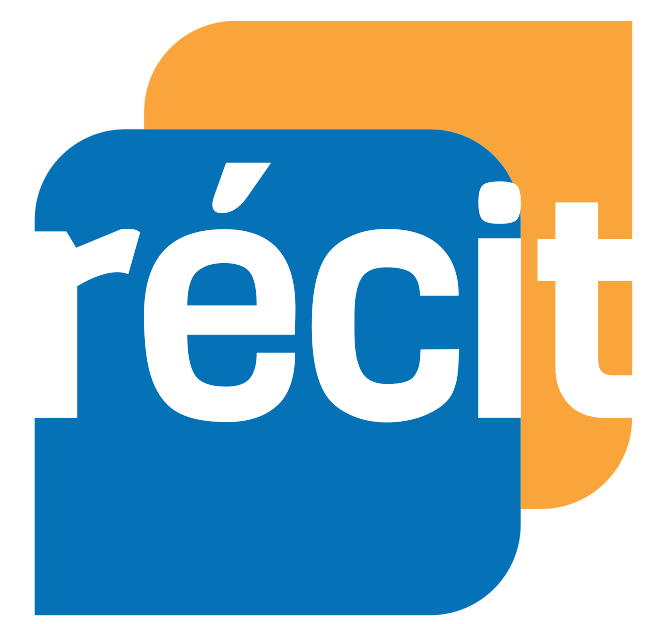 Des outils pour s’initier à la programmation
Code.org : http://code.org
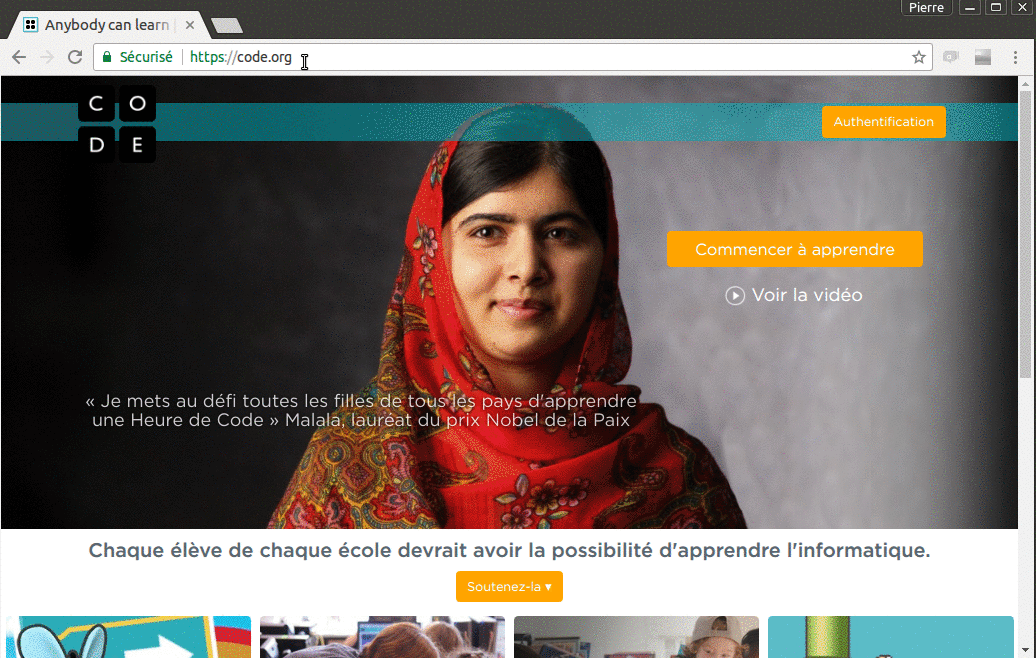 Compte enseignant
Suivi des élèves
Tous âges
Ludique (thèmes)
Tutoriel
Modélisation, pratique guidée :

Exploration Missions (vidéos et aide)
Sous la colonne 2e année
http://bit.ly/progCSC

Faire avancer le personnage
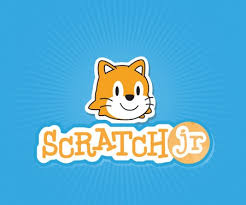 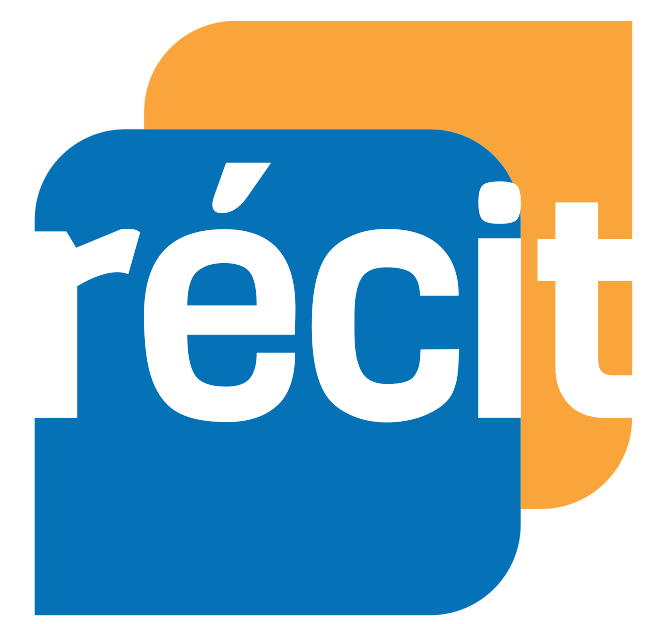 Mains sur les touches :

-Choisir un arrière-plan.
-Choisir un personnage.
-Ajouter du mouvement.
-Ajouter un titre.
Si vous avez le temps :
-Ajouter un enregistrement.
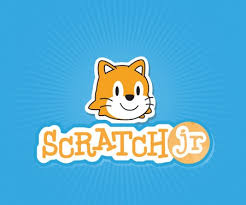 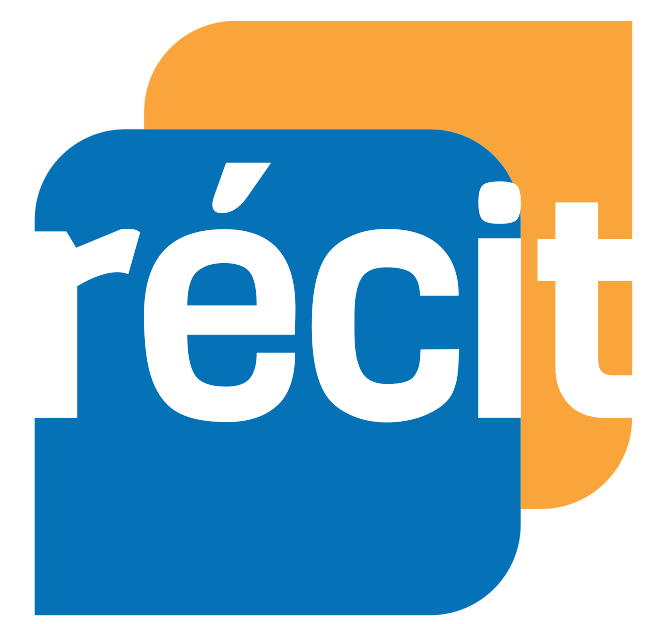 Apprendre en mathématique 
-lire et écrire des nombres 0 à 9
-automatiser la table d'addition
-se repérer dans l'espace
-construire des figures planes
-mesurer à l’aide du plan cartésien

Lire, compter 1-2-3 				Tables +   			    Se repérer


Compter par bonds			Mesurer				Carré
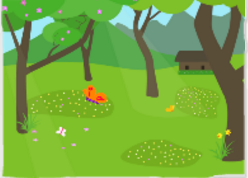 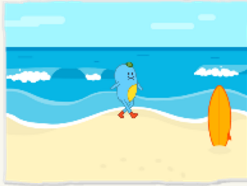 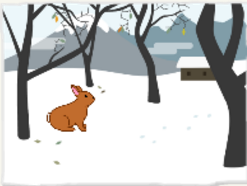 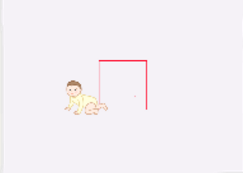 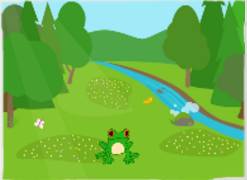 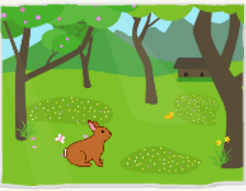 Créer des histoires 

-Parler avec modification de la taille d’un lutin ; 

-Faire apparaître et/ou disparaître le lutin et modifier l’arrière-plan ;

-Parler à l’aide d’un message pour animer deux lutins ;

-Commencer un programme en touchant un lutin pour choisir une réponse ;

-Illustrer un abécédaire.
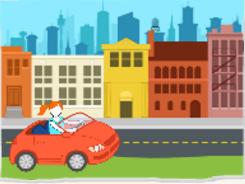 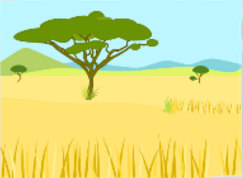 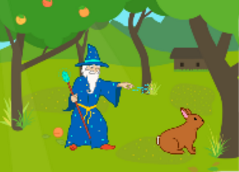 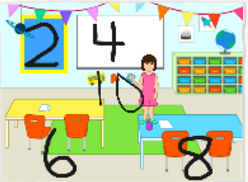 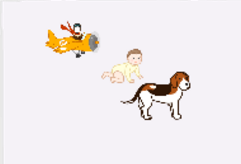 Partager ou enseigner à distance 

Application ScratchJr : envoyer les projets 
En classe par AirDrop
Par courriel avec validation d’un parent

*Ne fonctionne pas avec le logiciel sur ordinateur
Ressources :

Autoformation sur Campus RÉCIT
ScratchJr

Autoformation MST à distance, section des applications

Site du RÉCIT éducation du préscolaire
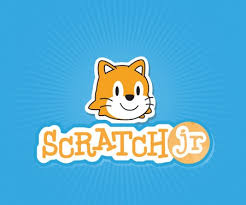 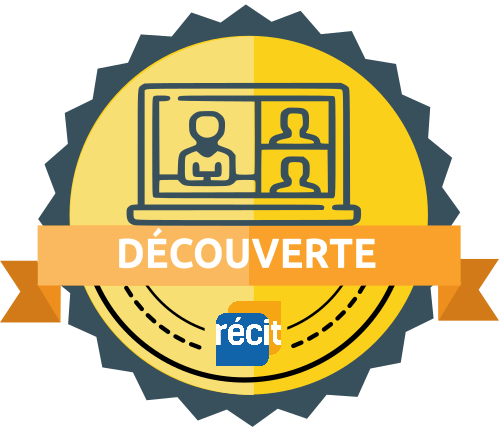 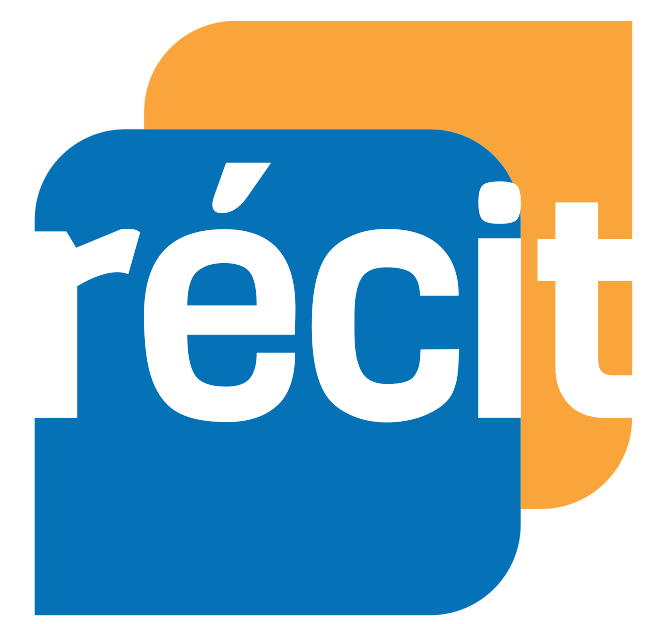 [Speaker Notes: Autoformation sur Campus RÉCIT ScratchJr https://campus.recit.qc.ca/course/view.php?id=16

Autoformation MST à distance, section des applications : https://campus.recit.qc.ca/math%c3%a9matique-science-et-technologie/mstdistance101

Site du RÉCIT éducation du préscolaire : https://recitpresco.qc.ca/fr/pages/robotique/scratch-junior]
Autres ressources :
Padlet pour des exemples de programmes
Leçons de programmation en math
Exemples de la PDA en mathématique
Activités créatives
Leçon de programmation en français
CodeMtl.org
Fiche ressources ScratchJr
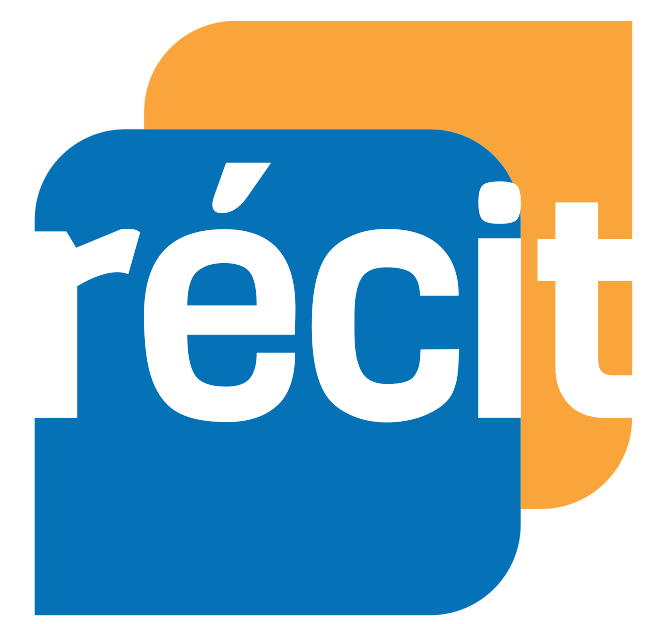 Obtenez votre 
badge de participation
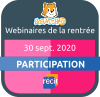 Suivre les instructions dans la section
 
Badge de participation
20
[Speaker Notes: Lien pour obtenir le badge de participation : https://campus.recit.qc.ca/enrol/index.php?id=284]
Lien du formulaire de rétroaction
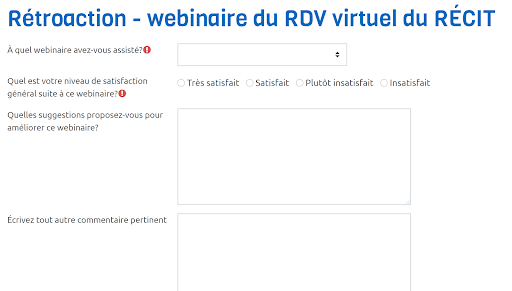 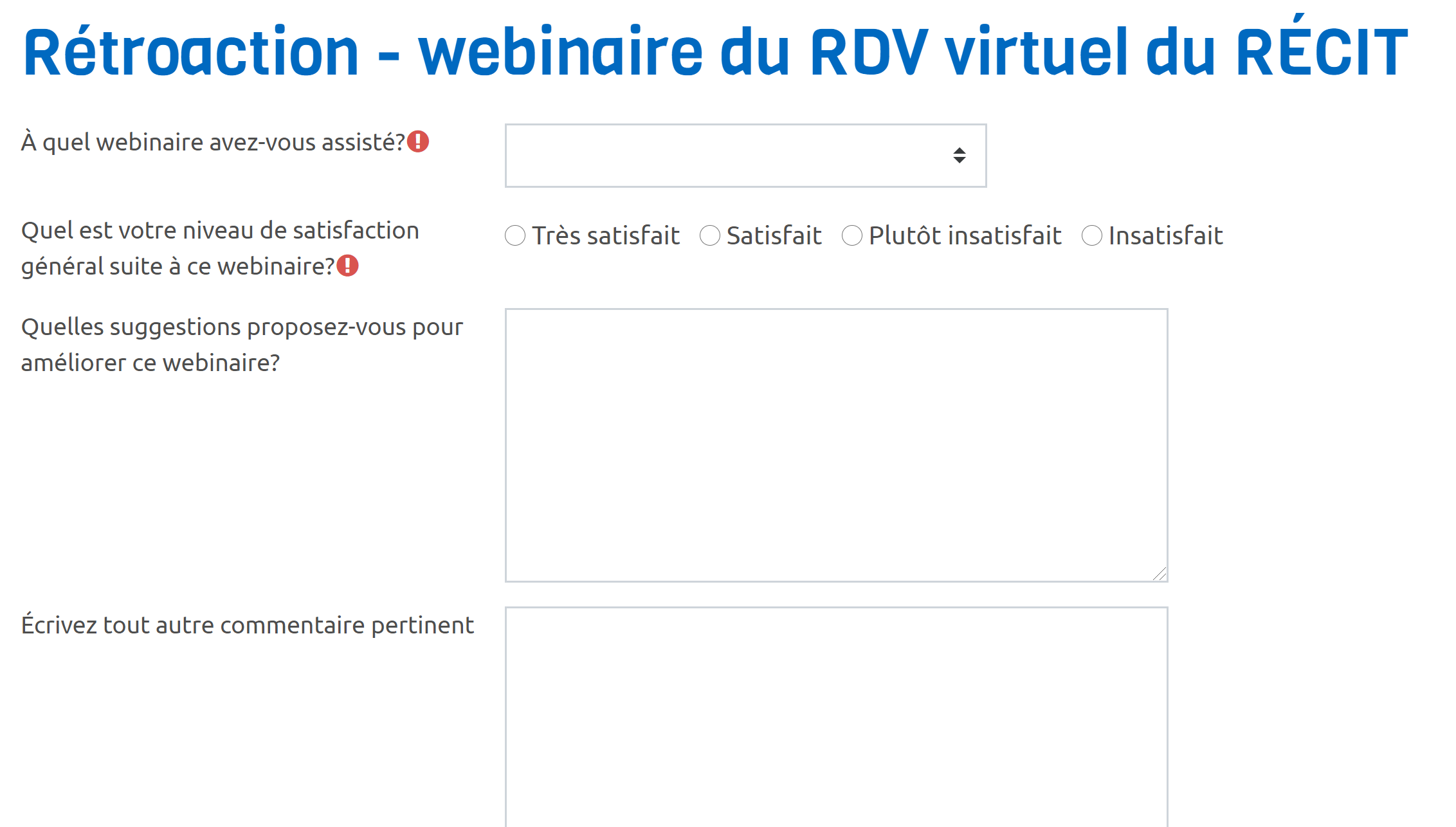 [Speaker Notes: Lien du formulaire de rétroaction : https://campus.recit.qc.ca/mod/feedback/view.php?id=7952]
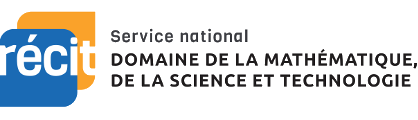 MERCI !
Sonya.Fiset@recitmst.qc.ca
equipe@recitmst.qc.ca 
Page Facebook
Twitter
Chaîne YouTube
Questions?
Ces formations du RÉCIT sont mises à disposition, sauf exception, selon les termes de la licence Licence Creative Commons Attribution - Pas d’Utilisation Commerciale - Partage dans les Mêmes Conditions 4.0 International.
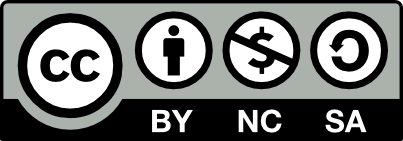 [Speaker Notes: Me joindre sonya.fiset@recitmst.qc.ca
Message à l’équipe : equipe@recitmst.qc.ca 
Page Facebook : https://www.facebook.com/RECITMST2020/
Twitter : https://twitter.com/recitmst
Chaîne YouTube : https://www.youtube.com/channel/UC7IcadI_rZFwso9N81PYqFg]
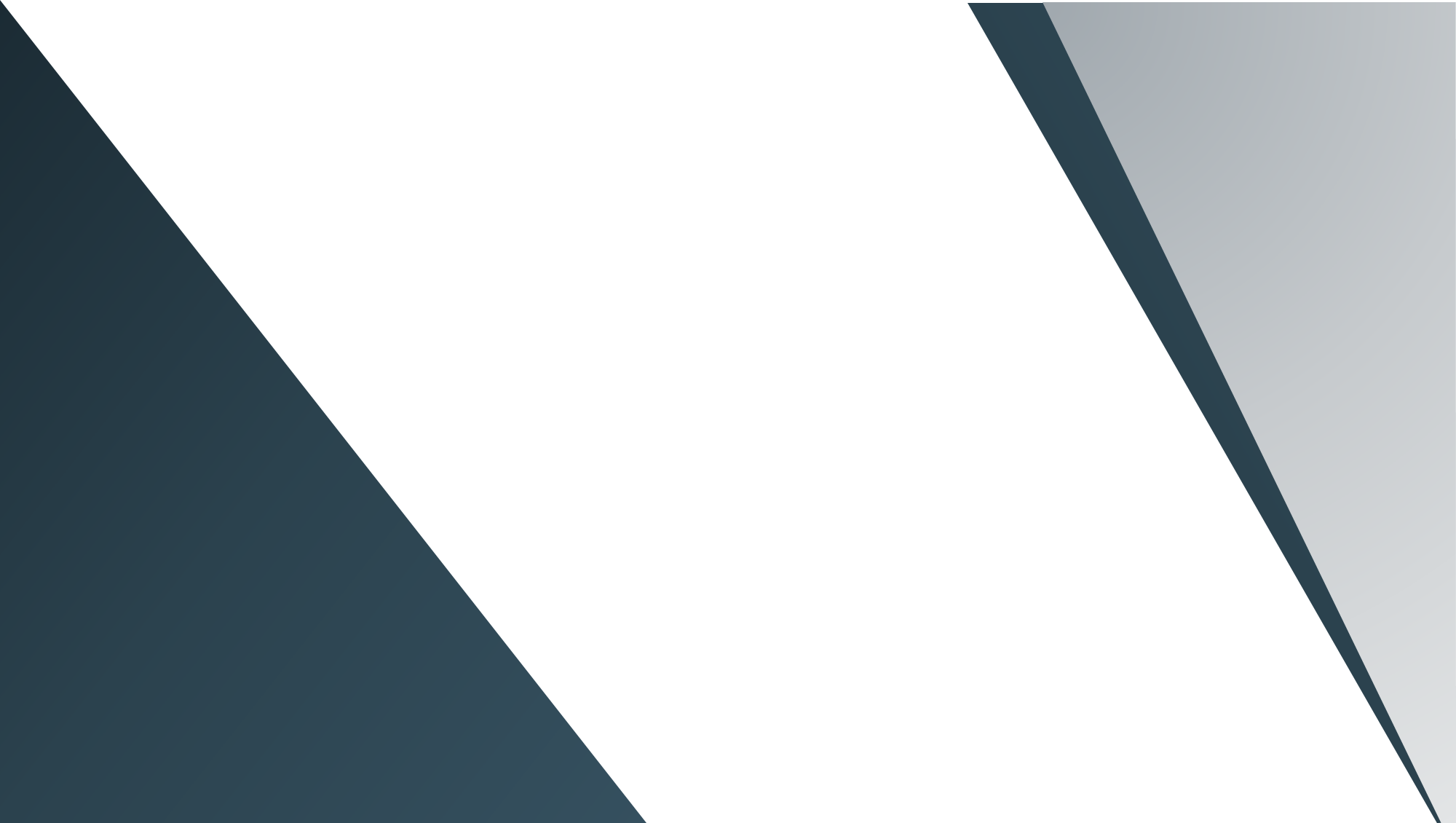 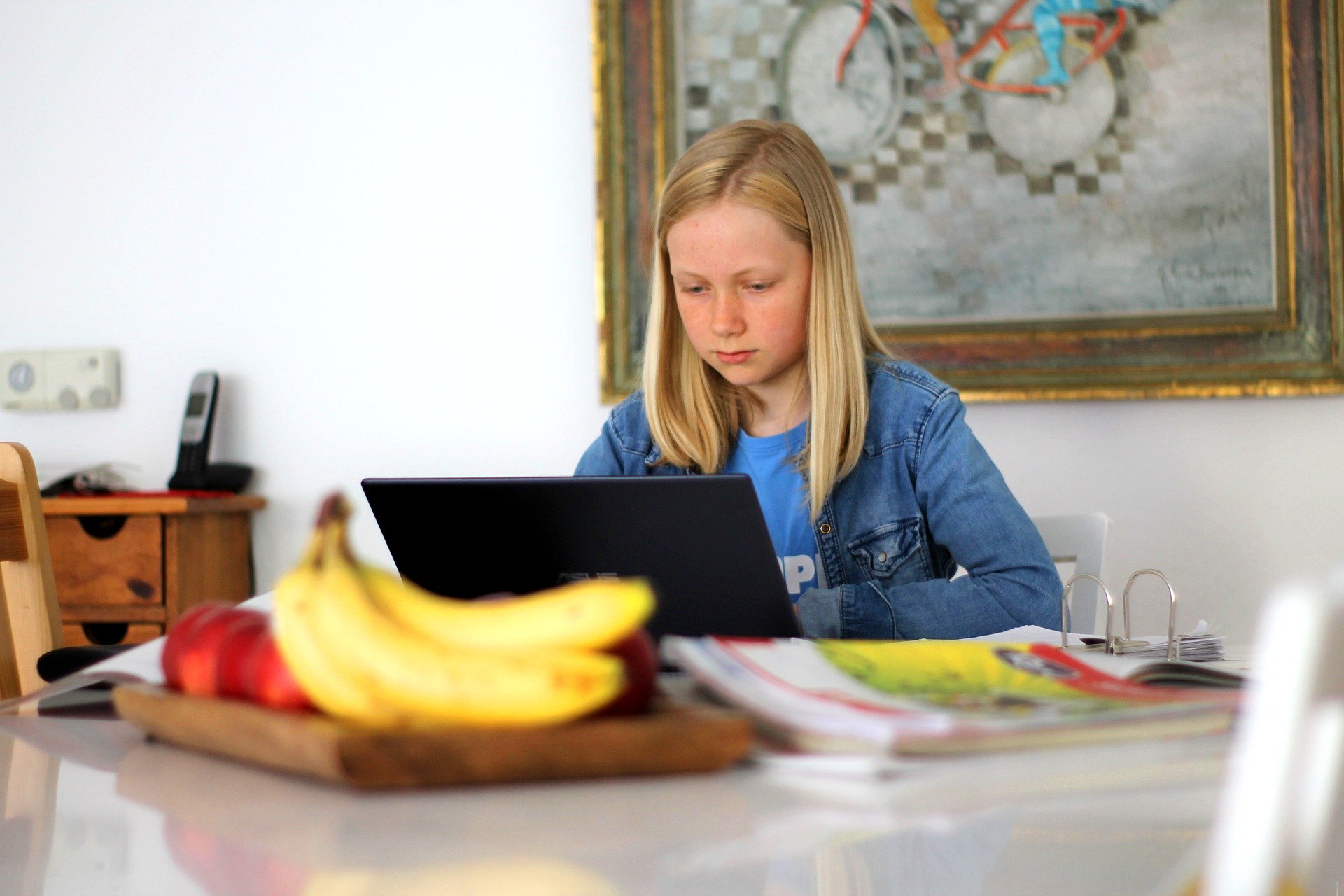 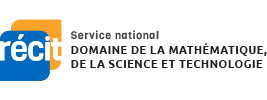 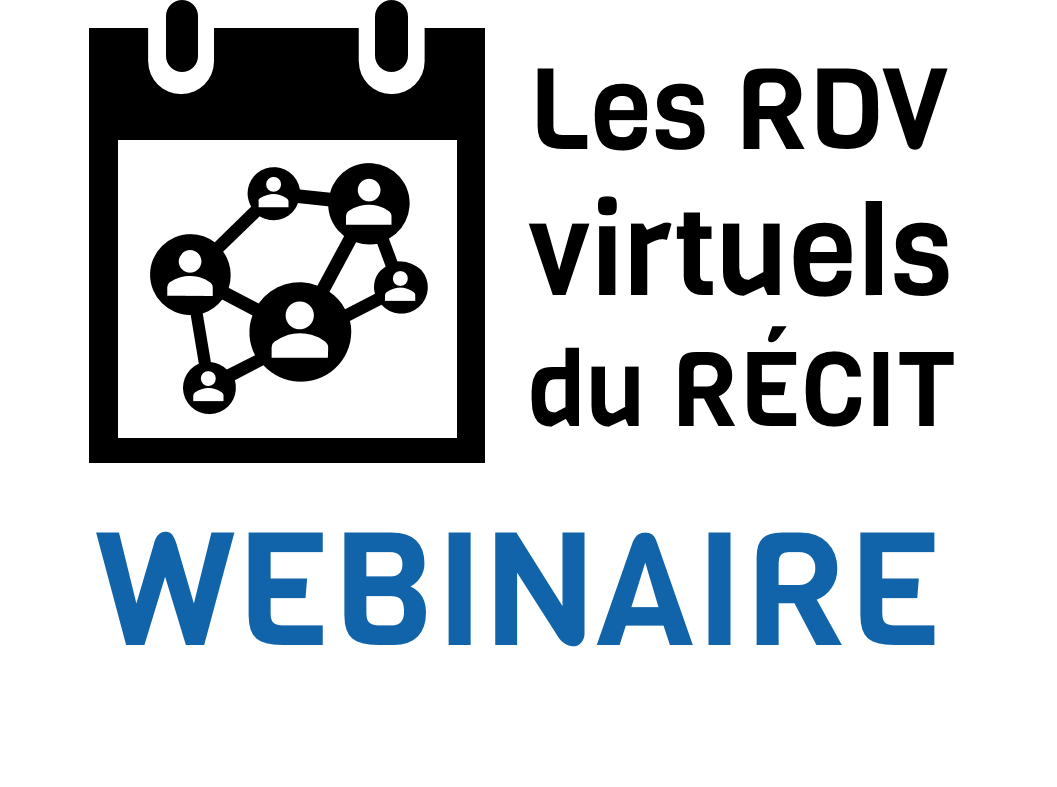 Scratch Jr
30 septembre 2020
De 11 h 45 à 12 h 45

Sonya Fiset et Marc-André Mercier
Pour plus de détails : campus.recit.qc.ca
[Speaker Notes: Présences
Vidéo à mettre en lien sur la page de l’article
Télécharger le clavardage et mettre le lien dans l’article
Supprimer le clavardage
Montage PO et PF?
Statistiques à entrer
Badges à émettre
Message à envoyer à Pierre pour enlever à venir et le remplacer par le lien du web]